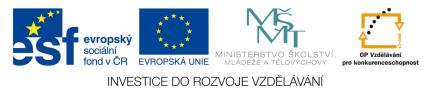 VIP Kvalita		    			Ing. Adéla Hrabcová
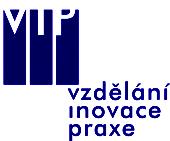 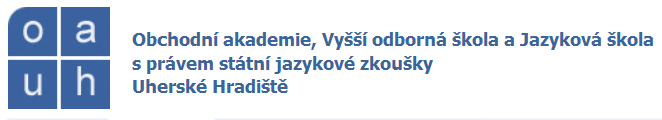 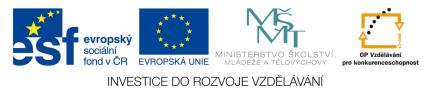 Základní údaje o projektu
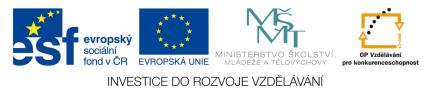 Cíl projektu
Zvýšení konkurenceschopnosti studentů VOŠ na trhu práce  prostřednictvím pořízení a zavedení manažerského informačního systému do výuky
Cílová skupina
Studenti denního studia VOŠ
Ostatní studenti
Zaměstnanci školy
Škola
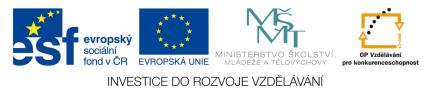 Klíčové aktivity
01	Zahájení projektu
02 	Vytvoření podmínek pro realizaci projektu
03 	Školení pedagogů v Manažerském IS
04	Inovace výukových metod
05	Ověřování a zavedení do výuky
06	Závěrečná konference
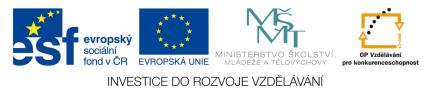 01 Zahájení projektu
- Dotazníkové šetření mezi firmami s cílem zjistit požadované vědomosti a dovednosti absolventů
- 4 zprávy předmětových sekcí, zaměřené na přínos projektu pro danou sekci
- Zahajovací konference (březen 2010)
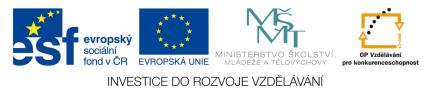 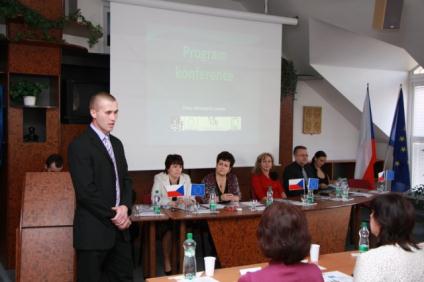 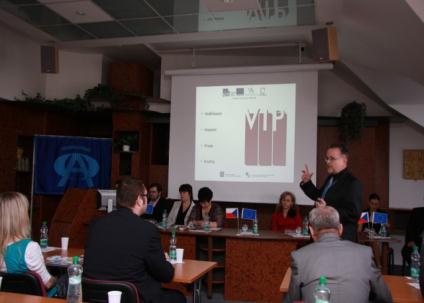 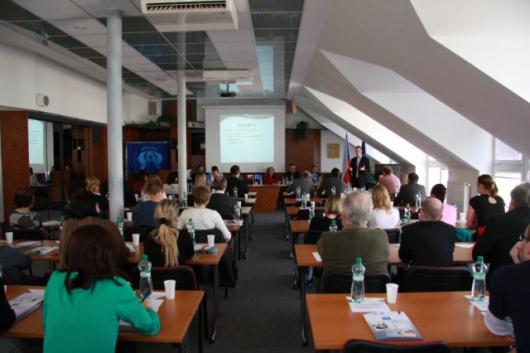 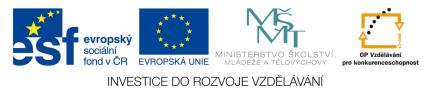 02 Vytvoření podmínek pro realizaci projektu
- Výběr a implementace Manažerského IS
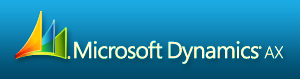 - Mobilní učebna (31 ks PC)
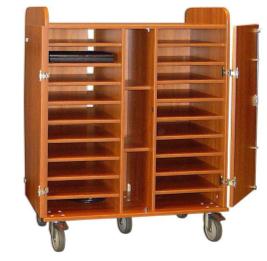 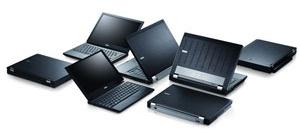 - Další technické zázemí: server, tiskárny…
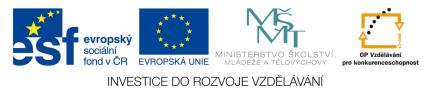 Klíčový: výběr systému
Požadavky: -aktuálnost (udržitelná i v následujících letech)-silná a zvyšující se pozice na trhu-pokrytí veškerých podnikových procesů-uplatnění v praxi (v různých  typech podniků)Volba = MS Dynamics AX (Axapta)   Implementační partner = AutocontDůvody:-nejvýznamnější pozice na trhu IS pro středně velké a velké podniky- v daném roce nová verze MS Dynamics AX 2009-cenově velmi atraktivní speciální licence pro školy-méně náročná správa a údržba-široká škála modulů (pokrytí všech podnikových procesů)
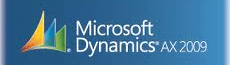 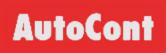 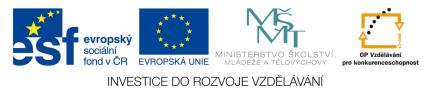 03 Školení pedagogů v Manažerském IS
- 16 oblastí školení (základní ovládání, závazky, pohledávky, banka a pokladna, výroba, projekt, CRM, řízení zásob, hlavní plánování…)
- celkem 140 hodin školení
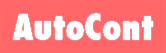 - celkem zapojeno 17 pedagogů (z toho 6 pedagogů  bylo proškoleno ve všech 16 oblastech
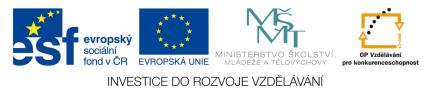 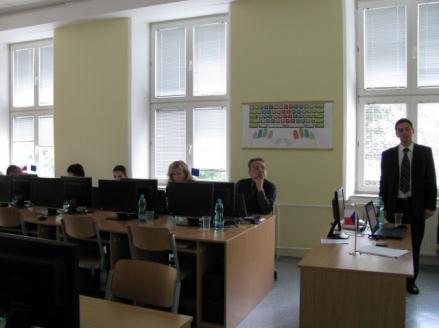 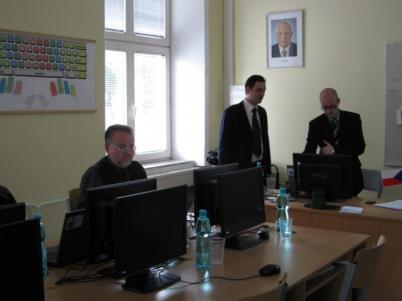 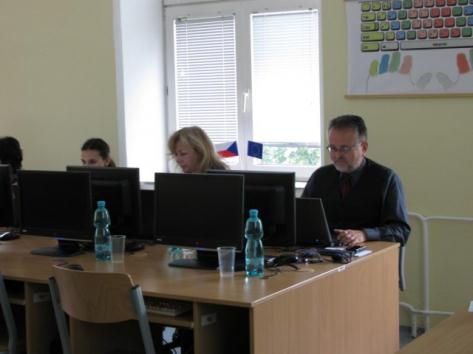 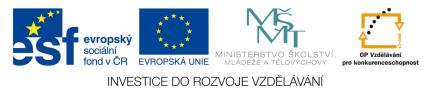 04 Inovace výukových metod
- Tvorba výukových materiálů k MS Dynamics AXsekce Ekonomika 				117 kssekce Právo a koncepce řízení 		41 kssekce Informační technologie 		17 ksCelkem						240 ks
- Zapojeno 6 pedagogů
- Časový rozsah 	8 hod./1 materiál
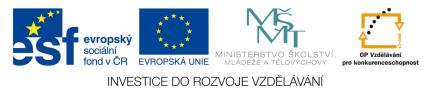 05 Ověřování a zavedení do výuky
- Ověřováno 50 % výukových materiálů   (85 min./ks)
- Výuka:
2010/11 	3. ročník VOŠ 	(cca 50 studentů)
Ekonomicko-právní seminář 	4 hod./týdně 

2011/12 a 2012/13     1.-3. ročník VOŠ     (cca  150 studentů)
Začleněno průběžně do výuky odborných předmětů
- Aktualizace a úprava výukových materiálů
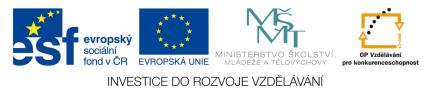 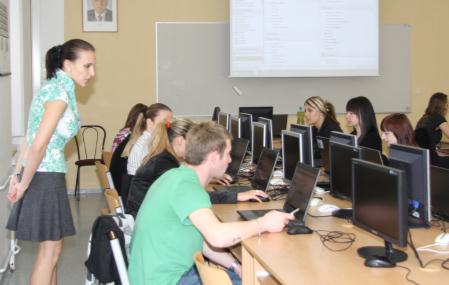 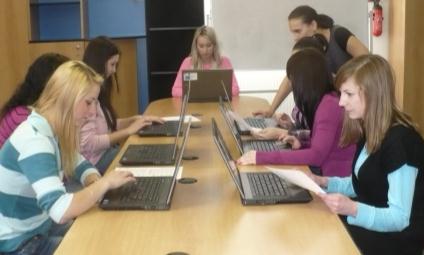 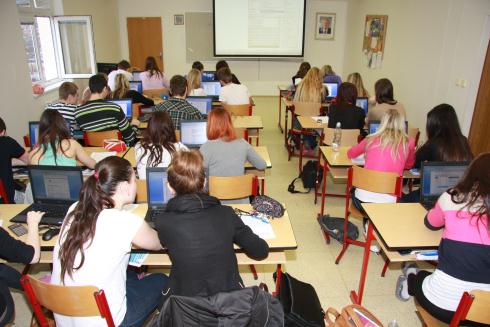 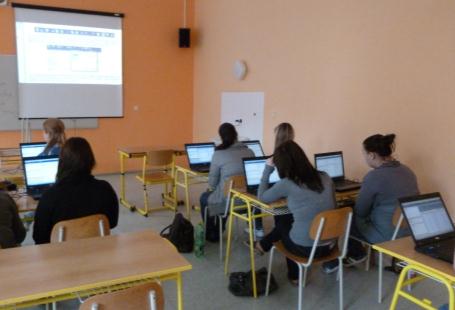 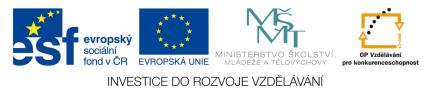 06 Závěrečná konference
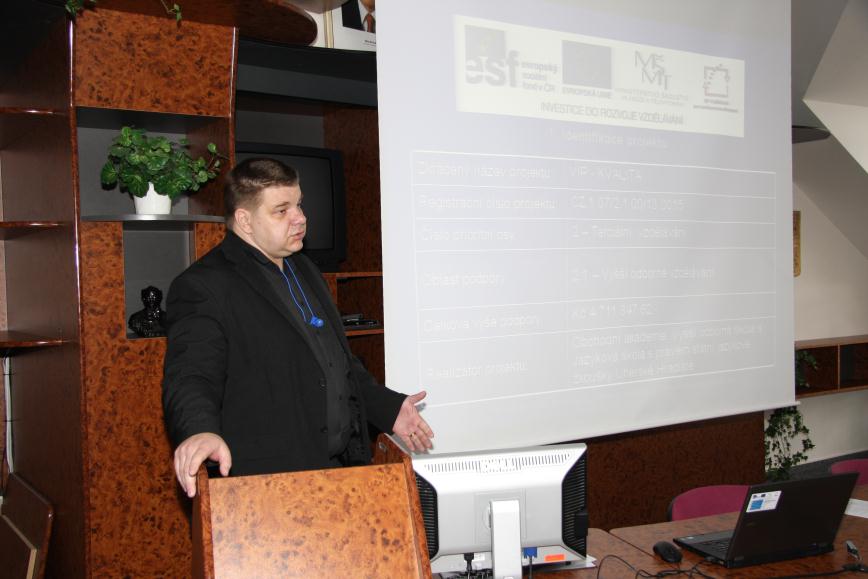 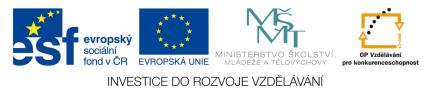 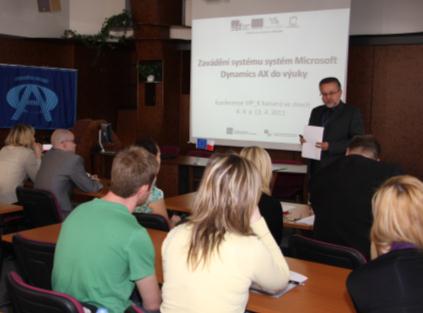 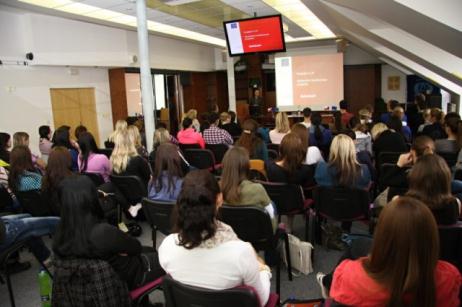 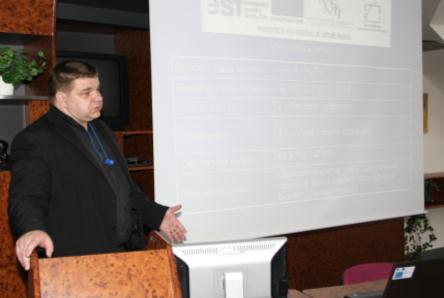 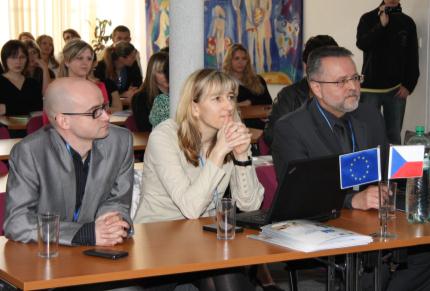 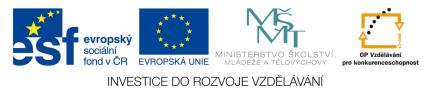 Další aktivity projektu
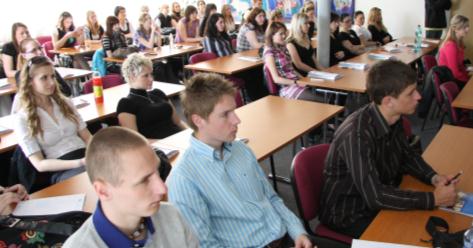 duben 2011
duben 2012
Konference „Manažerské 
informační systémy“ 
pro studenty 1. a 2. roč. VOŠ


červen 2012
Exkurze pedagogů 
ve firmě Autocont
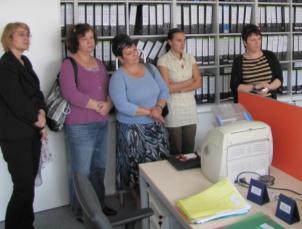 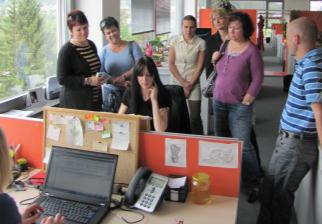 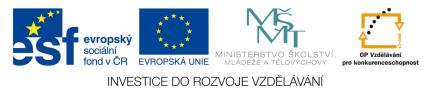 Metody výuky
Podpora výuky vytvořenými materiály
Teoretický výklad doplněný projekcí daného postupu 
Řešení vzorového úkolu za pomoci vyučujícího
Samostatné řešení úkolů ve studentské společnosti
Kontrola a hodnocení správnosti vypracování
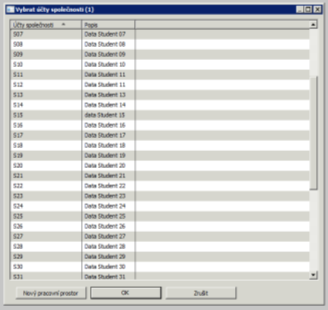 Důležité také:
Naplnění systému dostatkem dat
Správné nastavení uživatelských práv
Aktualizace dat
Možnost návratu studentských společností 
do výchozího nastavení
Studentské 
společnosti
s duplicitním nastavením
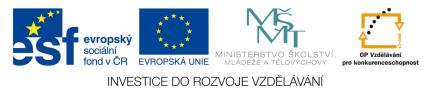 Výukové materiály
- Maximální inovativnost (dosud absence jakýchkoli výukových materiálů pro MS Dynamics AX v českém jazyce)
- Dostupné studentům a pedagogům školy na intranetu
- Témata stanovena vzájemnou dohodou mezi pedagogy
- Obsah konzultován s lektory firmy Autocont
- Důraz na max. přínos pro studenty a provázanost s obsahovou náplní odborných předmětů
- Návaznost na konkrétní data v systému
- Využívány v elektronické i tištěné podobě
- V průběhu ověřování upravovány a aktualizovány
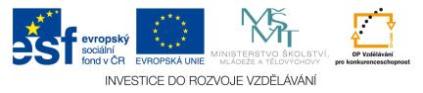 Odezva
Hodnocení 
MS Dynamics AX studenty 
(dotazníkové šetření mezi studenty 3. roč.)
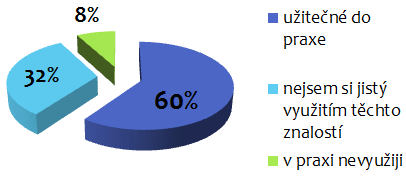 MS Dynamics AX  
pohledem absolventů
„Dynamics AX je jedním z nejvíce propracovaných a nejkomplexnějších IS, se kterým se může student v praxi setkat. Díky uživatelsky přátelskému prostředí mi přišlo jeho používání intuitivní. Za vědomostní základy Axapty, jež jsem při studiu získal, jsem velmi vděčný a věřím, že je v budoucí praxi využiji, jelikož stále více firem přechází právě na tento IS.„  


Tomáš Hrdinka, absolvent 2011/12
„Pracuji jako referentka vývozu a dovozu ve firmě Westland s. r. o., která nedávno zavedla MS Dynamics AX (celý v němčině!). Pracuji nejčastěji v modulech: hlavní kniha, sklad, pohledávky, závazky, výroba. Díky výuce na VOŠ jsem se v  systému ihned zorientovala a jako jedna z prvních v něm začala samostatně pracovat….“

Lenka Margetíková, absolventka 2011/12
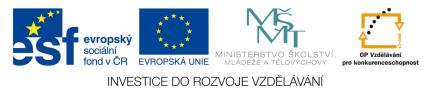 Zkušenosti
Pozitivní: 
Motivace studentů
Dostatečně výkonné a kvalitní IT vybavení
Zkušenost některých pedagogů s obdobným IS
Mobilní řešení učebny
Dálkový přístup k MS Dynamics AX pro pedagogy
Přizpůsobení obsahu školení dle požadavků pedagogů

Negativní:
Absence samostatného předmětu (větší rozsah výuky)
Zpočátku nedostatky v nastavení systému
Problémy technického rázu
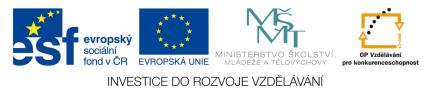 Pokračování projektu...
Rozšíření výuky MS Dynamics AX na SŠ:


Volitelný předmět  „Manažerské informační systémy“

4. ročník OA
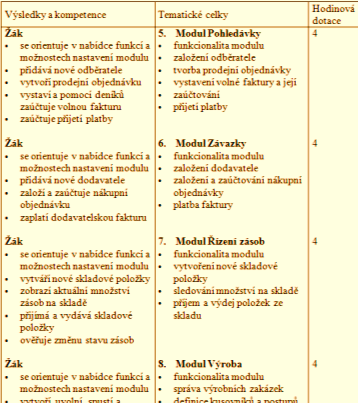 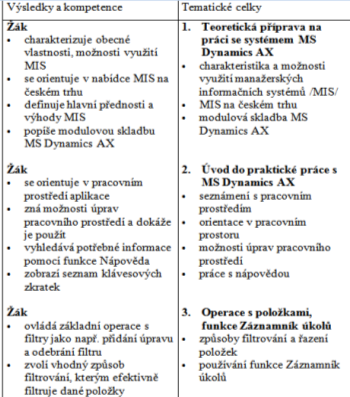 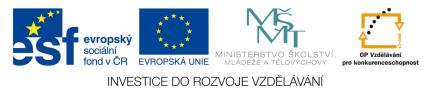 Děkuji za pozornost